title
Authors
Affiliation
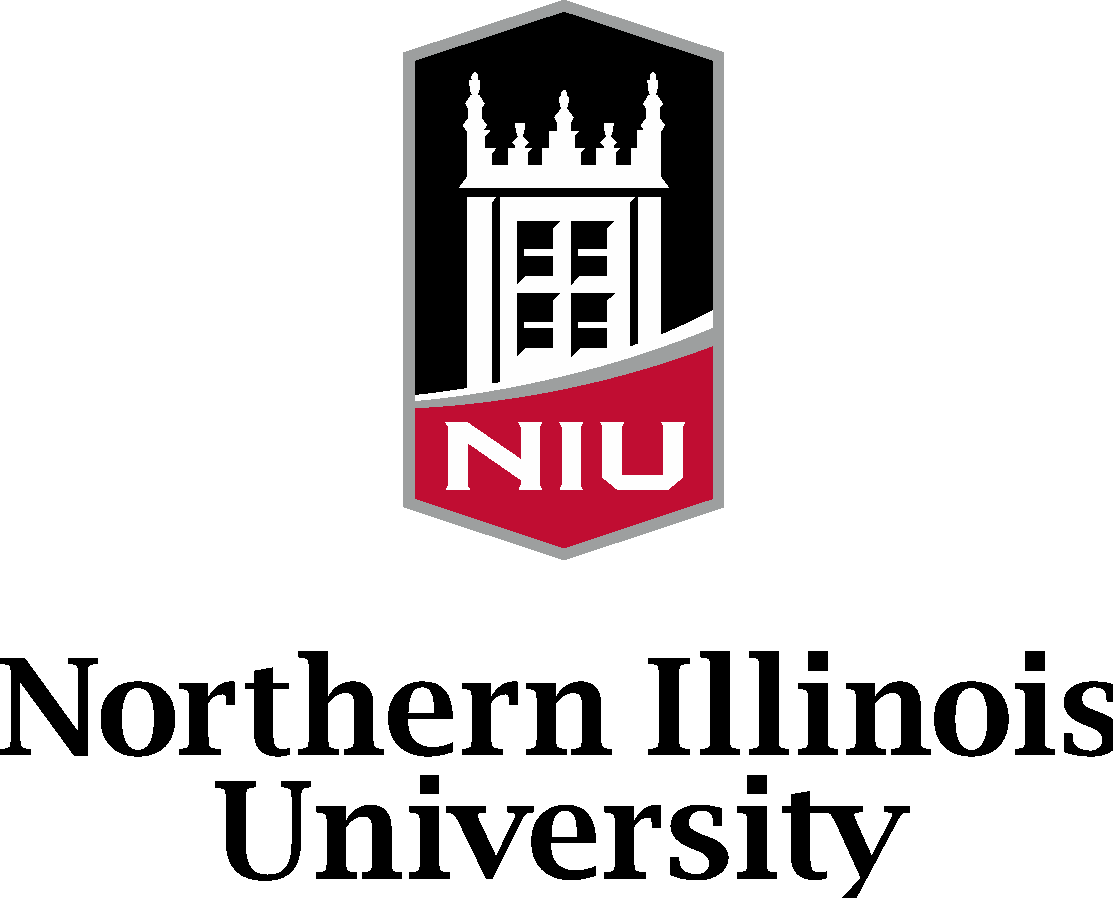 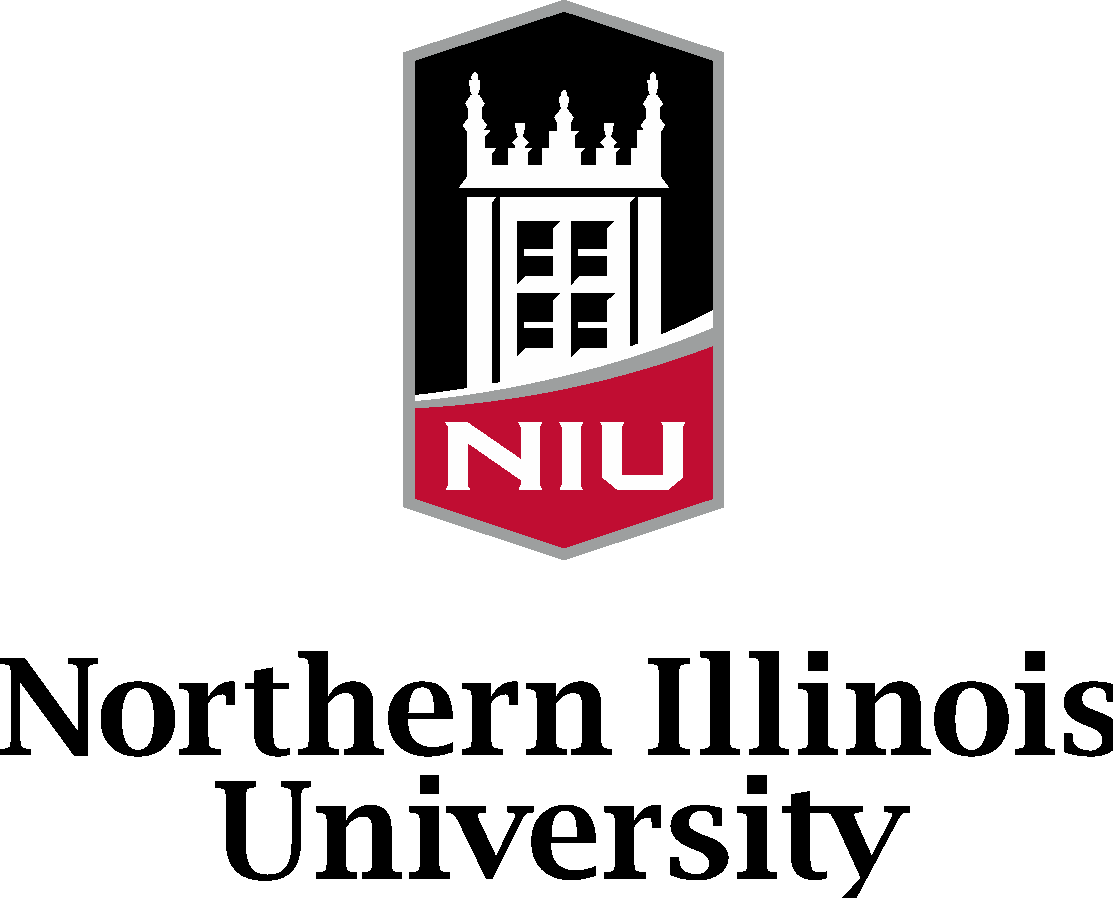 Results
Introduction
.
Intro here
Methods
Methods
Conclusions
Three little pigs
References
Figure 1- Test table used for dark exploration is shown below.
Add references
Please contact Dr. Doug Wallace at dwallace@niu.edu with any questions.